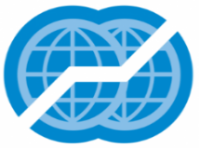 Практика организации закупочной деятельности в нефтегазовом комплексе.Использование электронной площадки.Сытин Д.А.
20.04.2016
[Speaker Notes: Представиться
Кризис, быстро меняется внешняя среда
Повышение эффективности компаний – залог выживаемости
Закупки – один из ключевых факторов, влияющих на эффективность
Тенденция по переходу на электронные закупки и использование ЭТП
Как можно повысить эффективность за счет ЭТП]
ЭТП «ТЭК-Торг». О компании
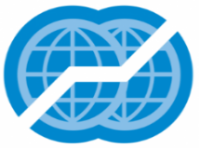 ЗАО «ТЭК-Торг» - 100% дочернее общество ЗАО «СПбМТСБ»
Накоплен успешный опыт создания и вывода на полноценную работу ЭТП для одной из крупнейших государственных компаний - ОАО «НК «Роснефть» и его дочерних обществ;
Платформой для ЭТП является решение от Cognitive Technologies, на базе которой успешно функционирует целый ряд крупнейших электронных площадок (ЕЭТП, ЭТП ГПБ, Россети, Росавтодор и др.)
Показатели работы ЭТП за июль 2015 – март 2016
Динамика регистрации поставщиков на ЭТП нарастающим итогом
Динамика публикации процедур по количеству *
Динамика публикации процедур по сумме*
3 место среди ЭТП по результатам 2015 года;
Более 5 000 опубликованных закупок;
850 млрд. руб – объем опубликованных закупок;
Более 90 организаторов подключено к ЭТП;
Более 8 000 поставщиков зарегистрировано на ЭТП;
Более 50 Удостоверяющих центров авторизовано на ЭТП по всей России;
2
*Нарастающим итогом
[Speaker Notes: 1. 100% дочернее общество СПбМТСБ
2. Цель создания – инструмент для закупок и тендерной реализации для акционеров Биржи и компаний нефтегазового сектора
3. Запустились в июле 2015 года
4. Ключевой заказчик на данный момент – группа Роснефть, подключаем других заказчиков
5. За 5 месяцев работы стали третьими по объемам в стране в 223-ФЗ]
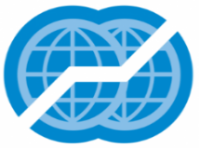 Аутсорсинг рутинных операций с помощью ЭТП
Проведение закупок
Заключение договора
Анализ эффективности
Планирование закупок
Подготовка закупок
Аккредитация
Методология фин. оценки и первичной проверки
Оценка рисков
Развитие поставщиков



Проверка на комплектность
Расчет показателей поставщика по заложенным моделям
Работа с документами в электронной форме на ЭТП
Формирование плана закупок








Управление НСИ
Передача плана закупок на сайт zakupki.gov.ru
Рассмотрение и принятие решений
Финансирование изменений





Аналитическая отчетность
Бенчмаркинг
Подготовка предложений по изменению процесса
Принятие решения по выбору победителя







Проведение закупочных процедур
Консультирование поставщиков по закупке
Финансовые сервисы для поставщиков (обеспечение)
Автоматическая подготовка форм документов для Закупочных органов
Методология закупочной деятельности
Передача потребности для организации закупки



Выполнение функции организатора закупочных процедур
Привлечение поставщиков
Расчет НМЦ
Управление договорами









Электронный договор между Заказчиком и Поставщиком
Электронный документооборот между Заказчиком и Поставщиком в рамках каждого договора
Компания
ЭТП
3
[Speaker Notes: У организаторов внутри очень много рутинных операций
Сложности и длительность автоматизации внутри больших компаний, затраты часто не уходят после автоматизации
ЭТП быстрее, дешевле и гибче - может взять на себя часть процессов и рутины организаторов
Пройтись по шагам]
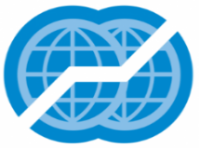 Спасибо за внимание!

Контакты:
sytin@tektorg.ru
+7 (495) 380-04-24
[Speaker Notes: 1. Более тесное взаимодействие организаторов и ЭТП могут дать дополнительные к проведению электронных процедур эффекты для организаторов]